Линейные вычислительные алгоритмы
Цель:
отработать навык составления линейных программ
Тест по теме «Основы языка Паскаль»
1. Какого раздела не существует в программе, написанной на языке Паскаль?
заголовков;	
операторов;	
описания;
примечаний.
2. Какой из операторов не относится к группе ввода - вывода на языке Паскаль?
Readln (a1, a2, a3)
Write (a=,’a’);
Println;
Writeln.
3. В результате выполнения следующих операторов: а:=3;  b:=4; write (‘x=’,sqrt(sqr(a)+sqr(b)),a+b=7);writeln (a,b,’a’,’b’); будет напечатано:
х=5TRUE34ab;
х=5а+b=734ab;
х=sqr(sqr(а)+sqr(b)),а+b=734аЬ;
х=5.00000000000000Е+0000ТRUE34аb.
4. Что будет выведено на печать в результате выполнения следующих операторов: а:=5 write (‘квадрат числа’, a=sqr(a))?
квадрат числа а = 25;
квадрат числа 5 = 25
квадрат числа FALSE;
квадрат числа а = sqr(5).
Ответы:
1d; 2c; 3b; 4c.
- Какой алгоритм называется линейным?
Алгоритм, в котором команды выполняются друг за другом последовательно.
Сегодня на уроке мы будем программировать линейные алгоритмы
Для начала давайте изучим еще несколько операторов: а div b -выдает целую часть от деления а на b; а mod b - выдает остаток отделения а на b; trunk(х) - выдает целую часть дробного числа х; round (х) - округляет число х по правилам математики. 

Например, 
20divЗ=6, 
5mod2=1,
 trunk(3.545)=3, 
round(3.545)=4
Задание 1.
Найдите значение выражения А mod (В div С+5)- 10, если А = 35, В = 6, С = 4.
Задание 2. Отметьте выражения, которые относятся к целому типу.
1+0,0
20/5
sqr(5,0)
trunk(3.1415)
sqrt(4)
5+round(12.7)
Задание 3. Запишите выражение по правилам языка Паскаль.
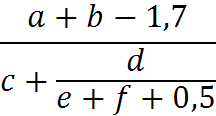 Задание 4. Перепишите выражение 1 + sqr(соs((х + у)/2)) в традиционной математической форме.
Задание 5.
Домашнее задание
Дана неполная программа, предназначенная для вычисления площади треугольника, заполните пропуски, а в операторе вывода укажите параметры так, чтобы значение площади выводилось с двумя знаками после запятой.
Ргоgгаm squarе_treug;
Vаг а,h: _________________	;
S:______________________;
Writeln('введите длины стороны и высоты треугольника');
Read(_______________________________________);
S:=________________________________________;
Write (S:______________________________);
End.
Задание 6.
Введите свой возраст, рост и вес. Выведите на экран сообщение.
Для ... -летнего возраста рост ... сантиметров и вес ... кг очень подходят!
Задание 7.
Вычислите среднее арифметическое и среднее геометрическое двух чисел.
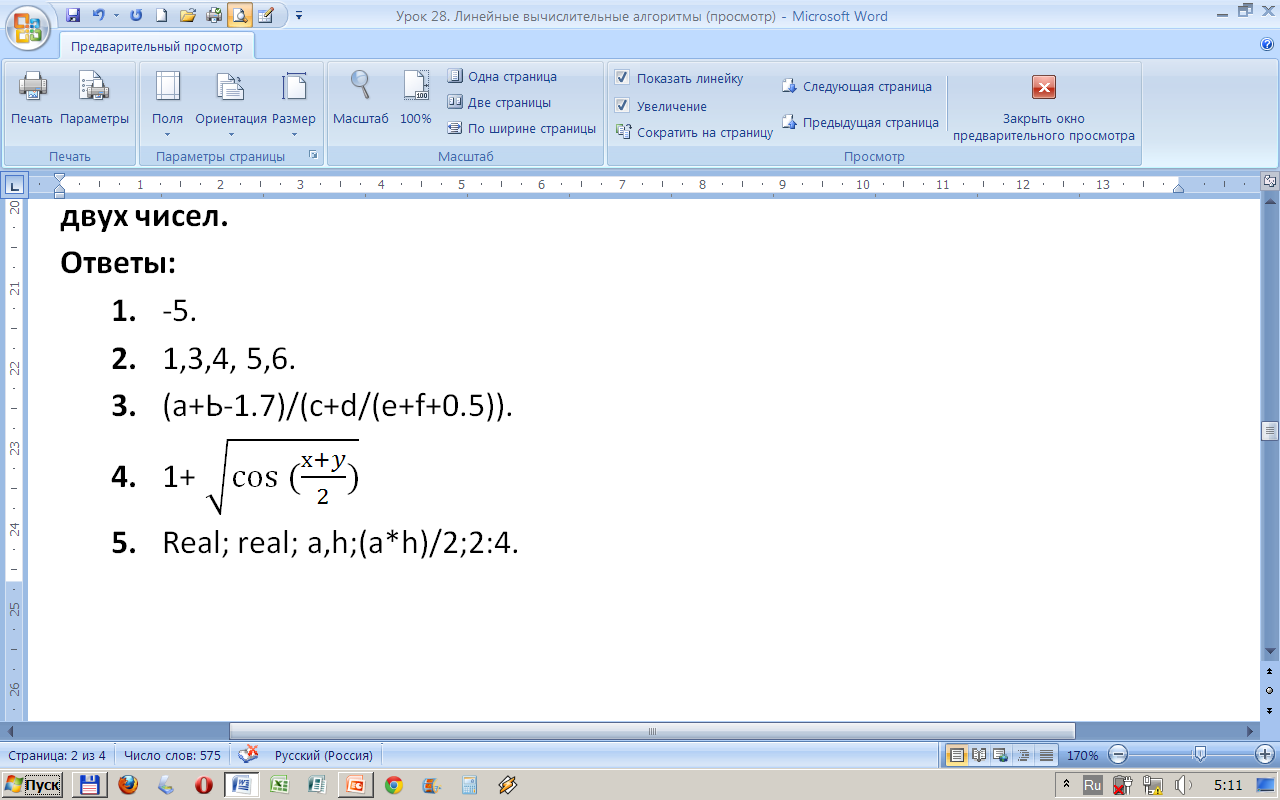 6. Program vozr;
Var a,b,c: integer;
Begin 
Readln (a,b,c);
Write (‘Для’,a, ’-летнего возраста рост',b, ’сантиметров и вес’, с, ‘кг очень подходят!');
End.
7. Program sr;
Var a,b,c,d: integer;
Begin
Writeln (‘введите два числа');
Readln (a,b);
c:=(a+b)/2;
d:=sqrt(a*b);
Write (‘c=’,c:5:2,’d=’,d:5:2);
End.
Подведение итогов урока
В какой последовательности происходит выполнение команд в линейном алгоритме?
Что является результатом вычисления функций div, mod, trunk, round?
Домашнее задание
Расставить правильно скобки в выражении: а+b/х-2*у - так, чтобы оно соответствовало выражению: а +	        
Удалить лишние скобки
(a*(b/(c*(d/e*f)))))
Написать программу для нахождения суммы цифр заданного трехзначного числа.